Properties of Plane Figures
The contents of this content module were developed by special educator Bethany Smith, PhD  and validated by content expert Drew Polly, PhD at University of North Carolina at Charlotte under a grant from the Department of Education (PR/Award #: H373X100002, Project Officer, Susan.Weigert@Ed.gov). However, the contents do not necessarily represent the policy of the Department of Education and no assumption of endorsement by the Federal government should be made
What is a plane figure?
Figures that are 2D or can be drawn flat that have no thickness

These plane figures are called polygons
Polygons are:
Closed plane figures
Made up of line segments
Two sides meet at each index
Sides do not cross each other
Helpful Hint:
If working with a student hasn’t learned numbers yet.  Review number identification on x and y axis
The contents of this content module were developed by special educator Bethany Smith, PhD  and validated by content expert Drew Polly, PhD at University of North Carolina at Charlotte under a grant from the Department of Education (PR/Award #: H373X100002, Project Officer, Susan.Weigert@Ed.gov). However, the contents do not necessarily represent the policy of the Department of Education and no assumption of endorsement by the Federal government should be made
Types of Polygons
Polygons are named by the number of sides

Common Polygons:
3 sides- Triangle
4 sides- Quadrilateral
5 sides- Pentagon
6 sides- Hexagon
8 sides- Octagon
Helpful Hints:
If working with a student who can not identify shapes, this is a perfect time to work on this skill while focusing on the properties of the polygon.  For example, the square is a quadrilateral. It has 4 sides
The contents of this content module were developed by special educator Bethany Smith, PhD  and validated by content expert Drew Polly, PhD at University of North Carolina at Charlotte under a grant from the Department of Education (PR/Award #: H373X100002, Project Officer, Susan.Weigert@Ed.gov). However, the contents do not necessarily represent the policy of the Department of Education and no assumption of endorsement by the Federal government should be made
Parts of a polygon
Exterior angle- angle formed by two adjacent sides outside the polygon
Side- one line segment that makes up the polygon
Interior angle- angle formed by two adjacent sides inside the polygon
Vertex- point where two sides meet
The contents of this content module were developed by special educator Bethany Smith, PhD  and validated by content expert Drew Polly, PhD at University of North Carolina at Charlotte under a grant from the Department of Education (PR/Award #: H373X100002, Project Officer, Susan.Weigert@Ed.gov). However, the contents do not necessarily represent the policy of the Department of Education and no assumption of endorsement by the Federal government should be made
Regular or Irregular
Regular Polygons
Irregular Polygons
Sides are same length
Angles are the same

Examples:
If not a regular polygon, then it is irregular

Examples
The contents of this content module were developed by special educator Bethany Smith, PhD  and validated by content expert Drew Polly, PhD at University of North Carolina at Charlotte under a grant from the Department of Education (PR/Award #: H373X100002, Project Officer, Susan.Weigert@Ed.gov). However, the contents do not necessarily represent the policy of the Department of Education and no assumption of endorsement by the Federal government should be made
Ideas for application
Identify common polygons found in the environment
Street signs



Ask students to sort regular and irregular polygons focusing on the concept of “same” pertaining to length of sides
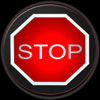 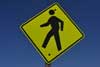 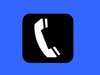 The contents of this content module were developed by special educator Bethany Smith, PhD  and validated by content expert Drew Polly, PhD at University of North Carolina at Charlotte under a grant from the Department of Education (PR/Award #: H373X100002, Project Officer, Susan.Weigert@Ed.gov). However, the contents do not necessarily represent the policy of the Department of Education and no assumption of endorsement by the Federal government should be made
Making connections
Identifying properties of plane figures addresses the following 4th and 5th grade Core Content Connectors
4.GM.1h2 Classify two-dimensional shapes based on attributes
4.GM.1j1 Recognize a point, line, line segments, and rays in two-dimensional figures
4.GM.1j2 Recognize perpendicular and parallel lines in two-dimensional figures
5.GM.1j1 Recognize parallel and perpendicular lines within the context of two-dimensional figures
5.GM.1a1 Recognize properties of simple plane figures
5.GM.1b1 Distinguish plane figures by their properties
The contents of this content module were developed by special educator Bethany Smith, PhD  and validated by content expert Drew Polly, PhD at University of North Carolina at Charlotte under a grant from the Department of Education (PR/Award #: H373X100002, Project Officer, Susan.Weigert@Ed.gov). However, the contents do not necessarily represent the policy of the Department of Education and no assumption of endorsement by the Federal government should be made